Справочно-библиографическое обслуживание
Что такое справка?
Это ответ на РАЗОВЫЙ запрос                   
         посетителя библиотеки
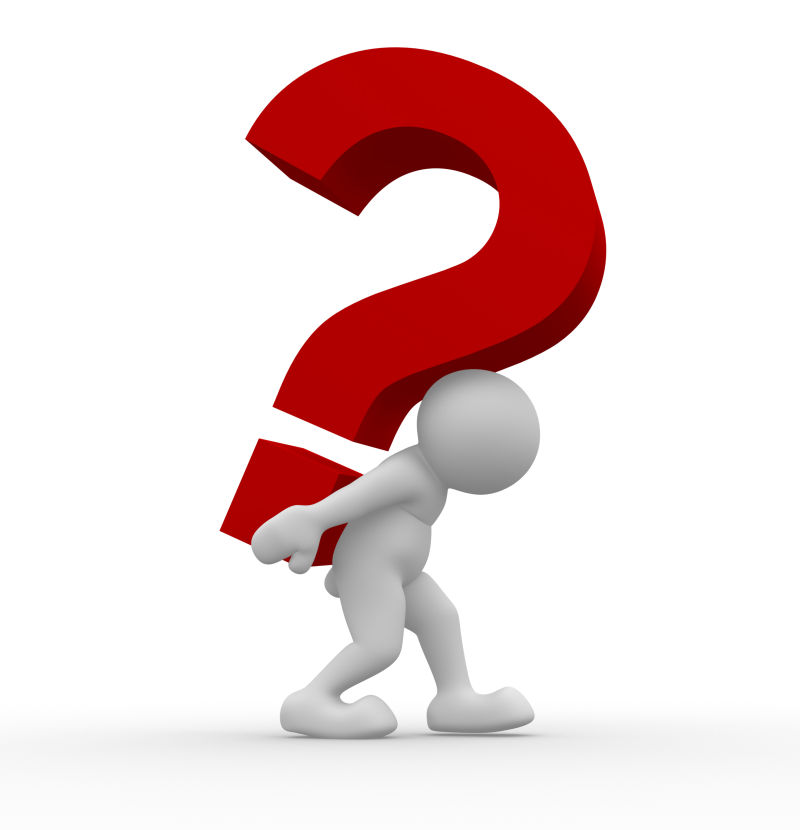 Так как читателей интересуют самые разнообразные сведения, то и справки тоже выдаются разные:
по характеру информации

библио­графические 
фактографические
по форме


устные
письменные
Библиографические справки
тематическая
  адресная
  уточняющая
Тематическая справка

Даём посетителю сведения 
о книгах (доку­ментах) 
по определенной теме.

1 список книг – 1 справка
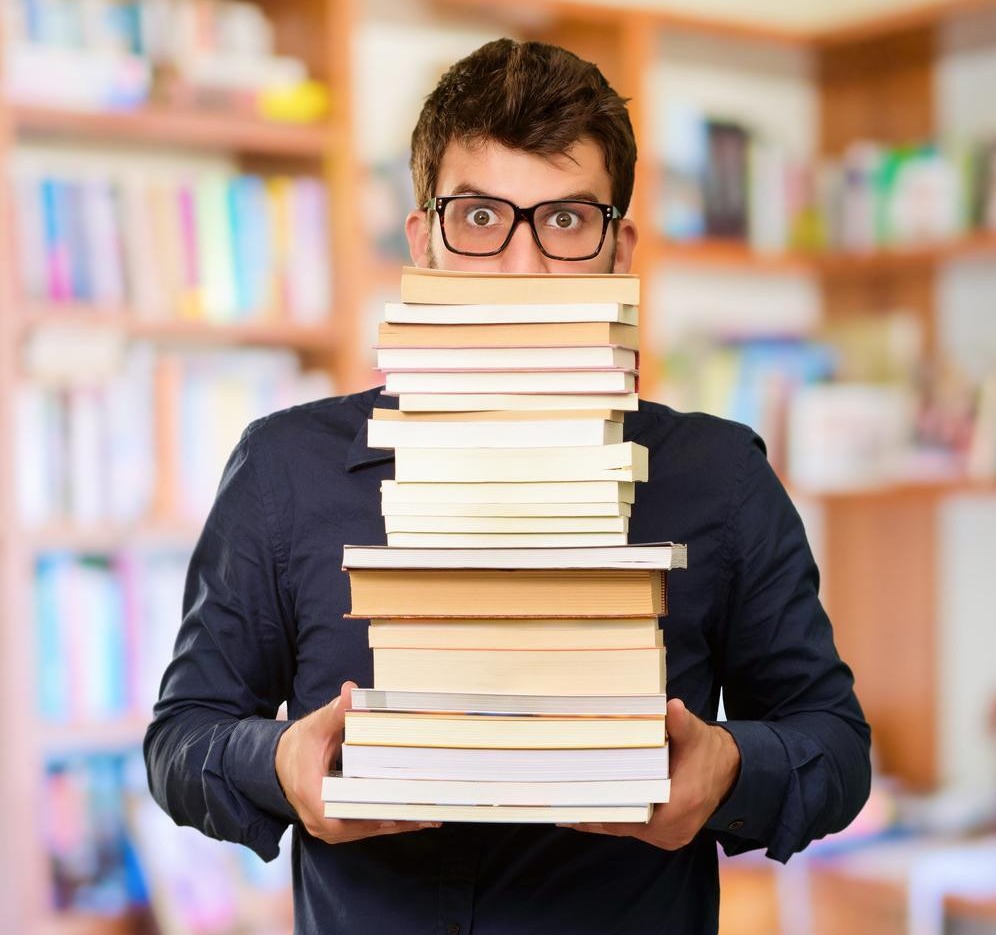 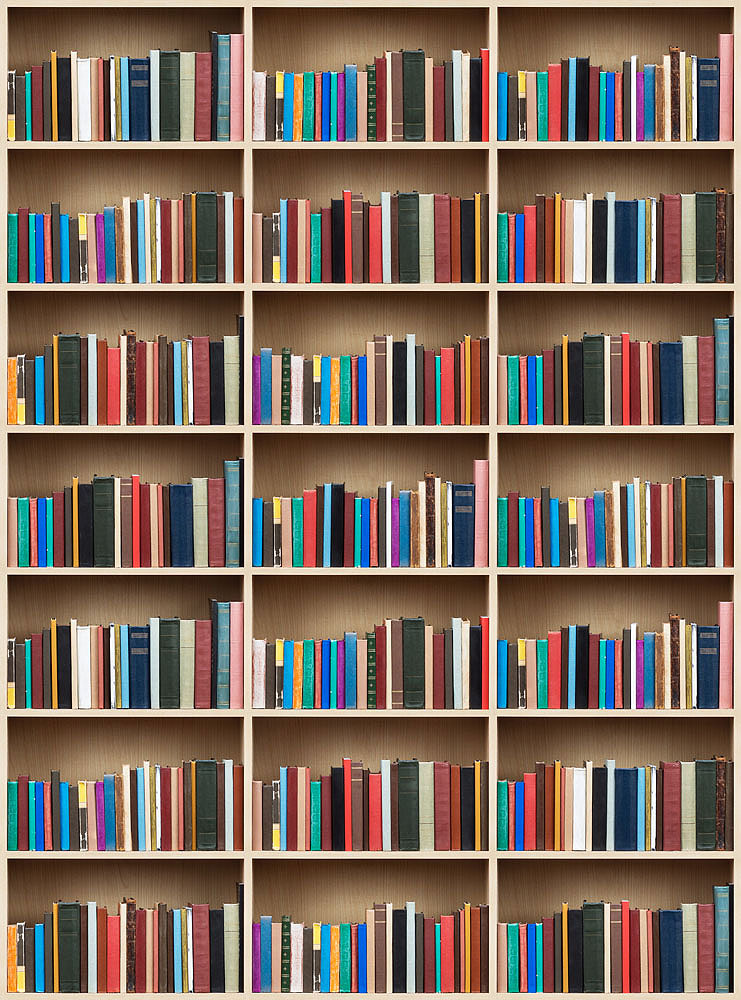 Адресная справка

Выдаём информацию о наличии или 
ме­стонахождении книги в фонде

1 книга – 1 справка
Уточняющая справка
Уточняем у читателя элементы библи­ографического описания, исправляем искаженные им данные
 
1 книга – 1 справка.
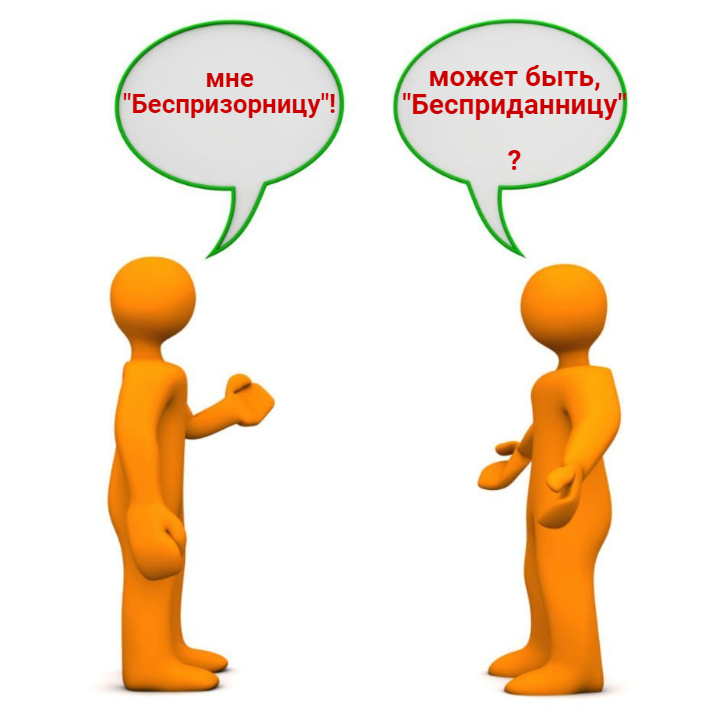 Фактографические справки
Это конкретные сведения и факты, интересующие читателя 
даты жизни и деятельности какого-либо лица (исторического деятеля, писателя, ученого  др.), 
толкование специального термина, 
точное наименование организации или учреждения
номера телефонов, режим работы и т. д. 


1 сведение (факт) – 1 справка
Пример фактографической справки
Таким образом, справки отдельных видов различаются между собой конечным результатом, 
то есть тем, 
что получает читатель 
в ответ  на свой запрос -
Книгу (документ) или факт её нахождения 
    в фонде
Уточнение данных 
    о книге
Список литературы 
    по теме
___________
Факт, конкретные данные
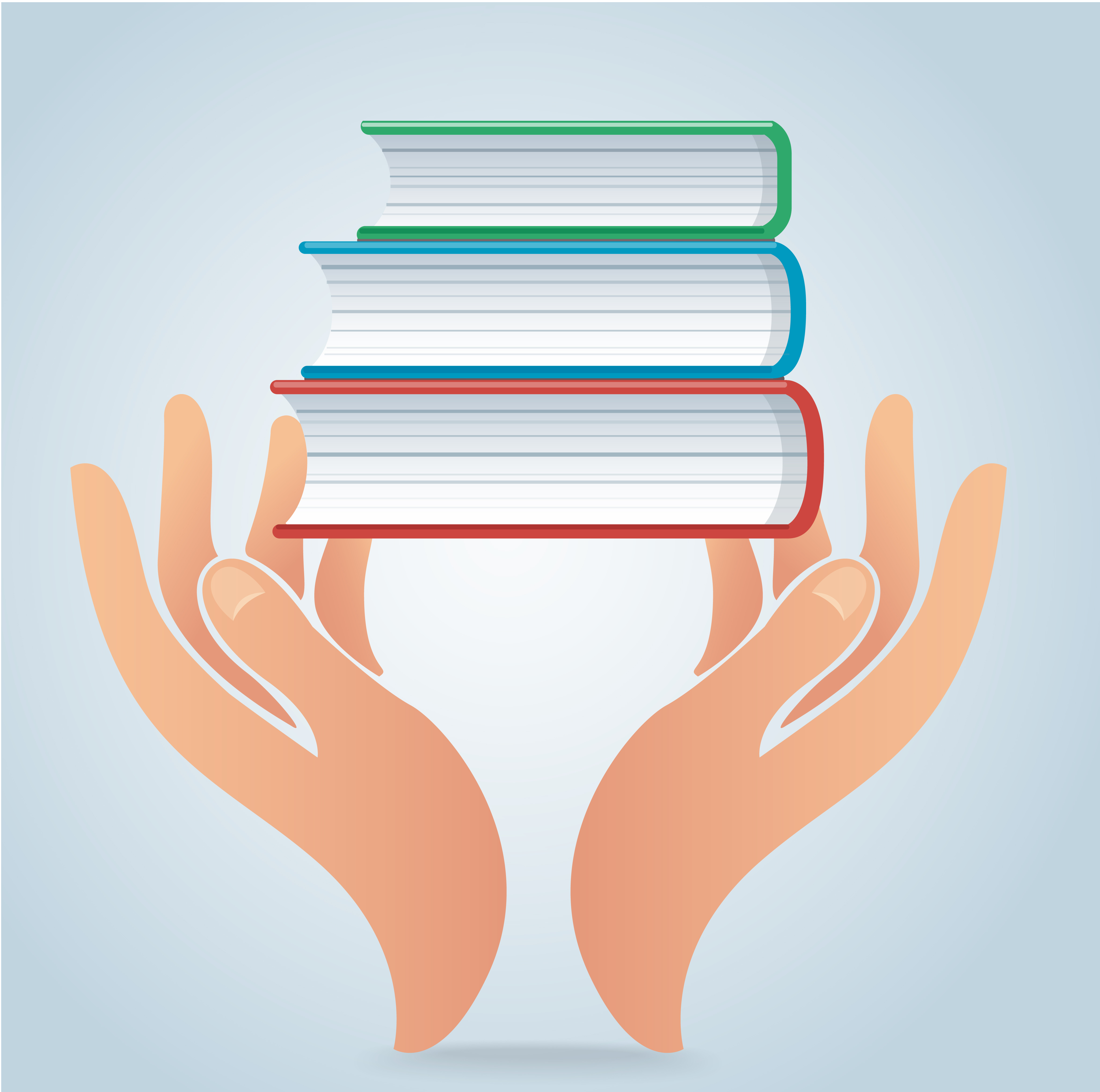 Справки могут быть выданы читателю 
в любой форме – 
письменно или
устно

По разным каналам связи – 
по телефону,
эл. почте,
через социальные сети,
через виртуальную справочную службу (ВСС)
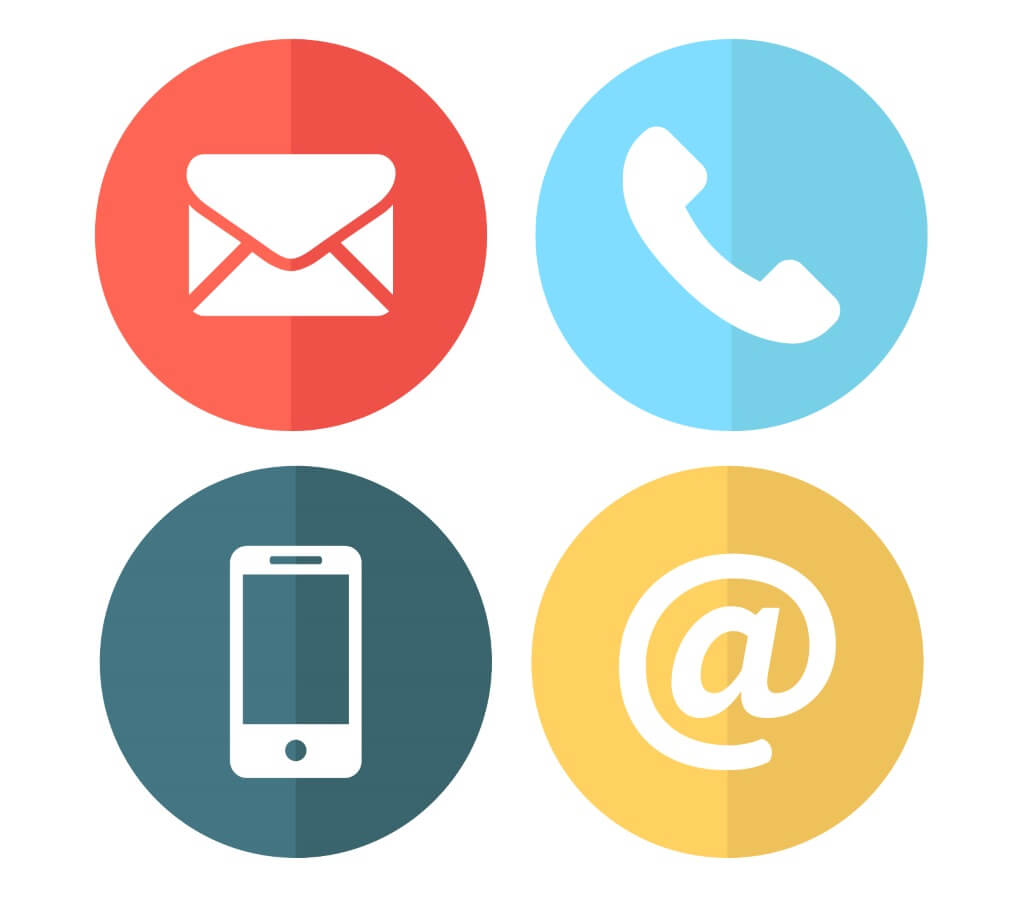 Отказ на запрос тоже 
считается справкой.
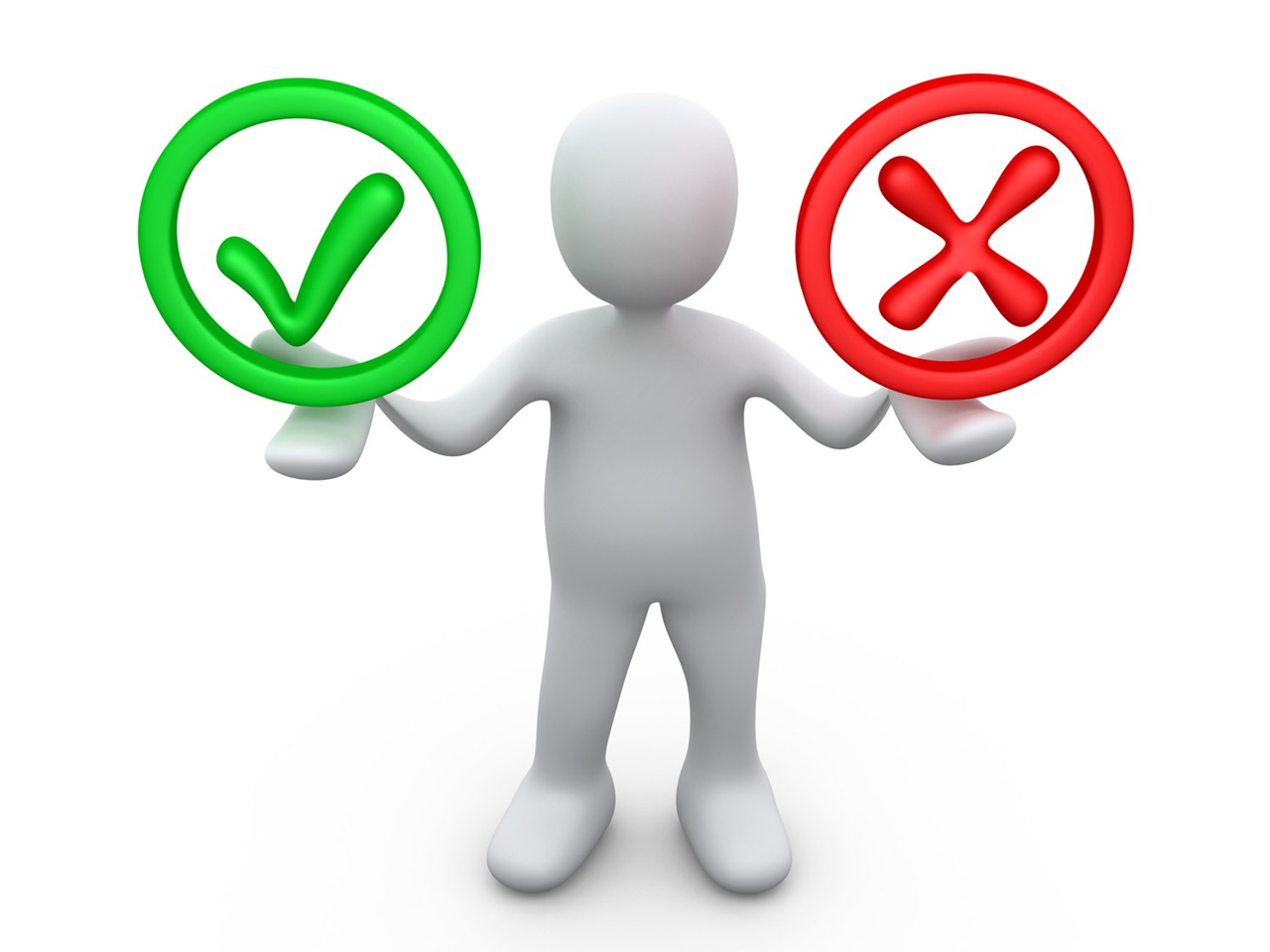 Библиографическая консультация 
– это развёрнутый ответ на запрос, 
который содержит советы - как выполнить 
самостоятельный поиск книг (документов), 
как пользоваться системой каталогов (в т.ч. ЭК).





В ходе консультации пользователя библиотеки знакомят 
с правилами оформления библиографического списка, составления библиографического описания, 
систематизации документов, 
их реферирования.
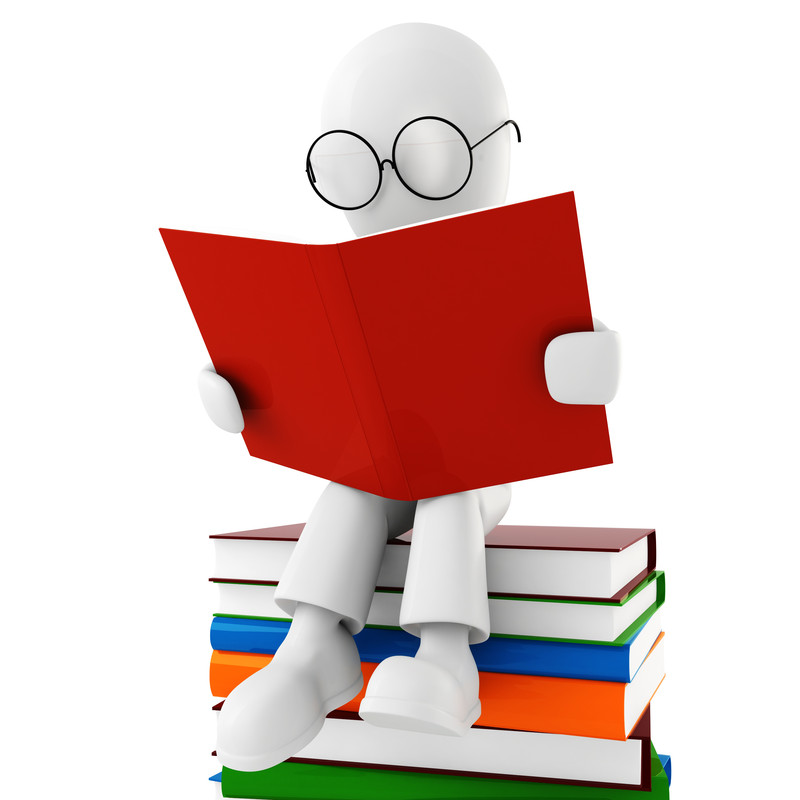 Сложные запросы
Трудоёмкие в поиске.
Требуют подключения других специалистов библиотечного дела.
Не могут быть выполнены на основе книг (документов) только данной библиотеки.


Перенаправляются в информационно-библиографический отдел ЦБ им. А.С.Пушкина
Учёт справочно-библиографического обслуживания
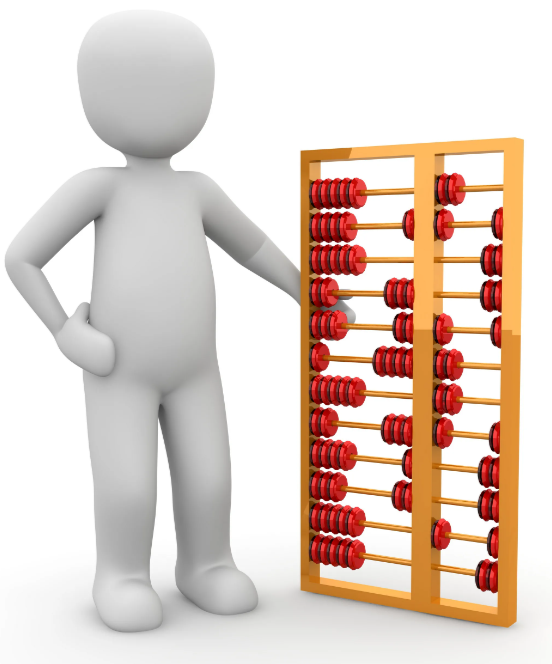 Библиотеки ежедневно учитывают 
  выдаваемые по запросам читателей   
  справки 
  по единой форме 

 (тетрадь справок и графа в Дневнике  
  работы).
Что почитать по теме
Диомидова, Г. Н. Библиография [Текст] : учеб. издание/ Г. Н. Диомидова, Автор. – М. : Книжная палата, 1991. – 242 c. 
Нещерет, М. Ю. Виды ответов на запросы пользователей: учѐт в справочно-библиографическом обслуживании [Текст] / М. Ю. Нещерет, Автор // Библиография. – 2009. – № 4 (июль-авг.). – С. 47-54. 
Справочник библиографа [Текст] / [науч. ред. А. Н. Ванеев и др.]. – Изд. 3-е, перераб. и доп. – СПб.: Профессия, 2006. – 591 с.: табл. – (Библиотека).
Спасибо за внимание
_________


Зав. информационно-библиографическим отделом ЦБ им. А. С. Пушкина
Ольга Романовна Соколова


E-mail: ibo@cbs-kstovo.ru
Телефон: 2-47-97 (доб. 110)